NATIONAL UNIVERSITY OF PUBLIC SERVICE
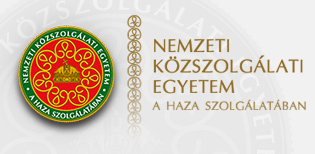 FACULTY OF INTERNATIONAL AND EUROPEAN STUDIES

Legal System of the EU
INITB133
Dr. Miklós Szirbik, LL.M.
21.10.2019
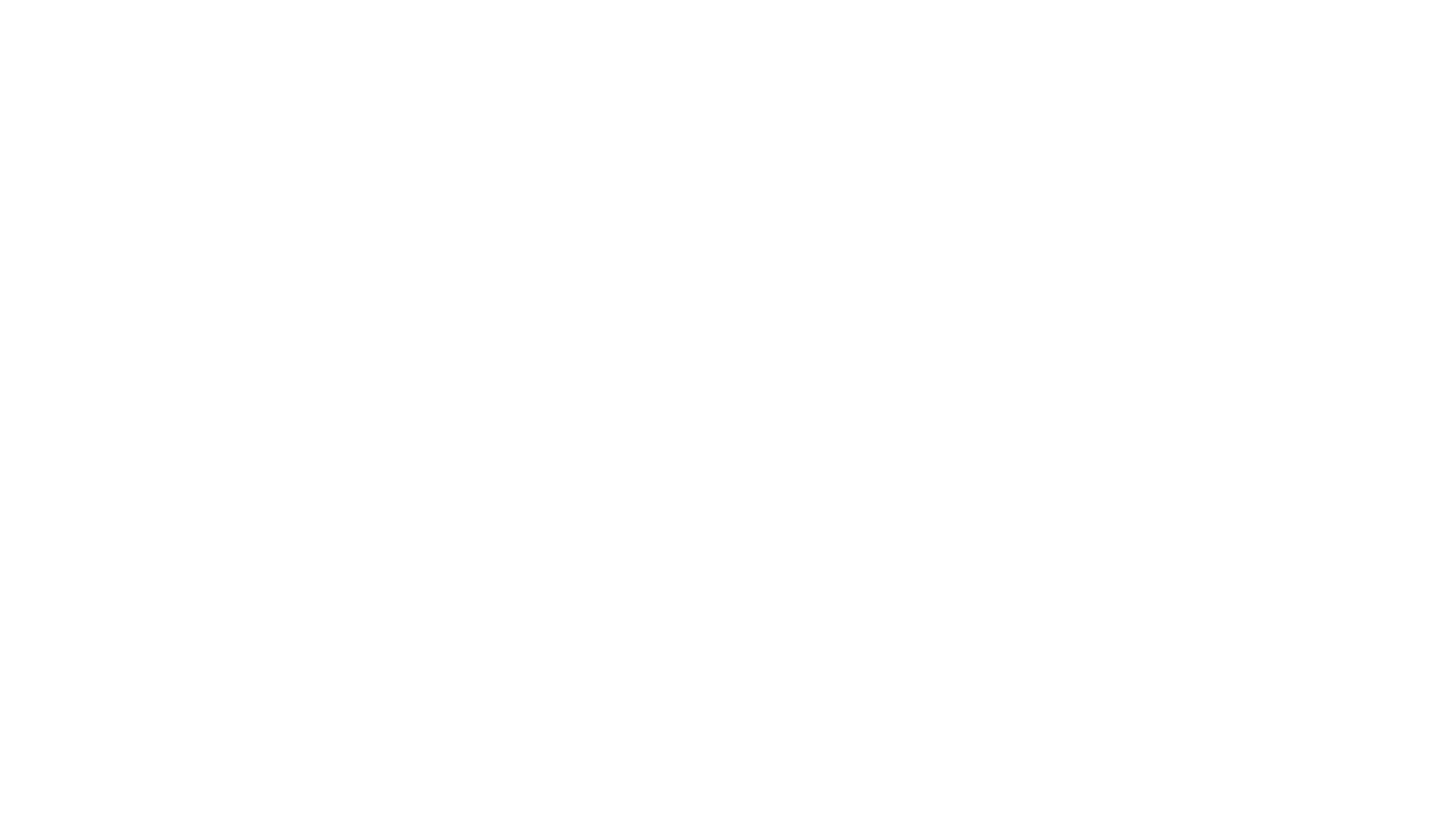 Miklós Szirbik, Legal System of the EU
Repeating last week
In the frameworks of the Infringement procedure, when constituting a financial sanction upon a member state, which two indicators have to be taken into consideration regarding of the exact amount of the sanction?
Which two institutions of the EU are involved in the infringement procedure?
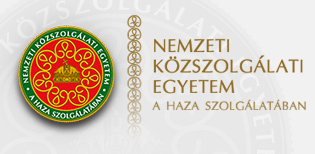 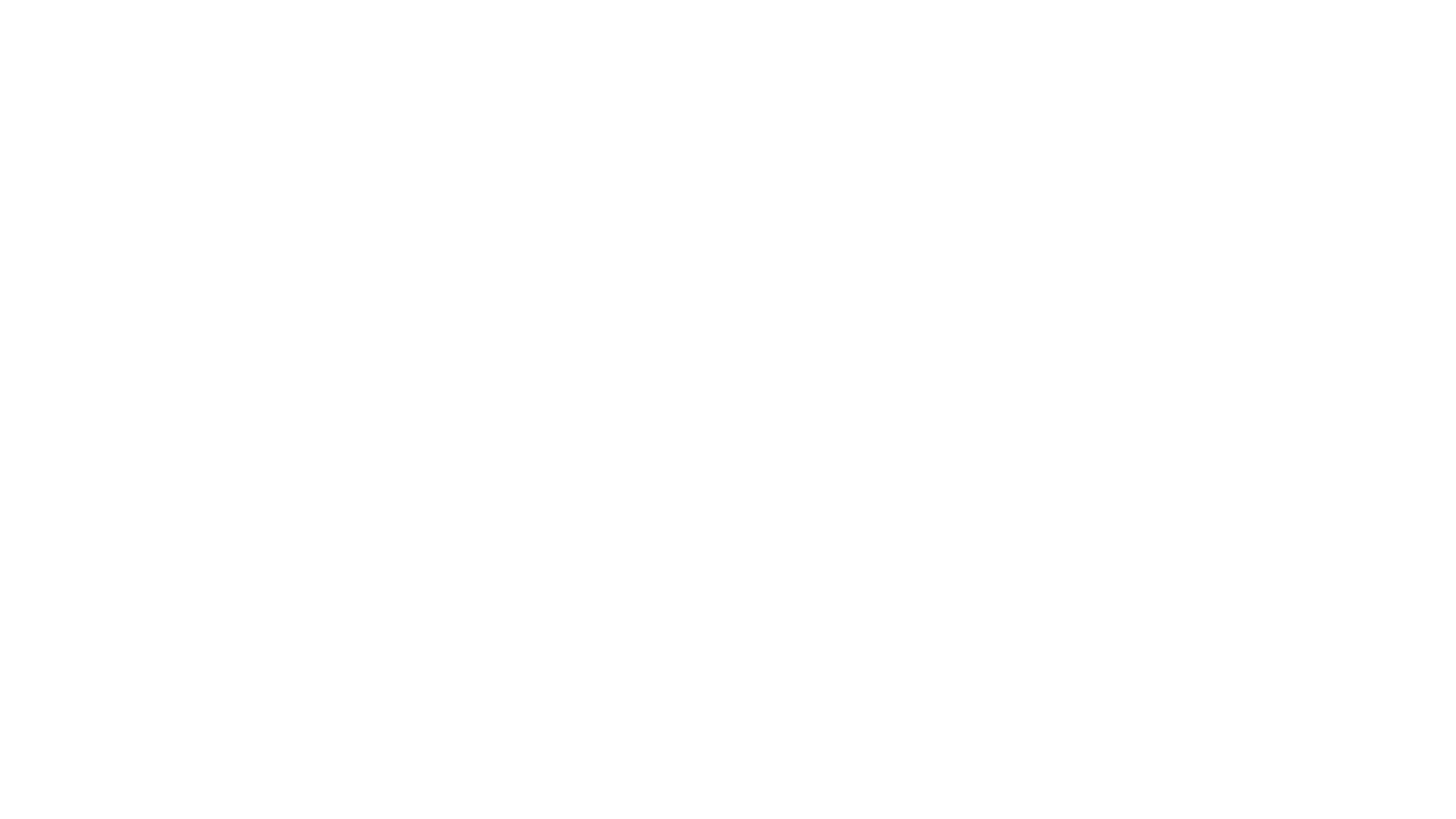 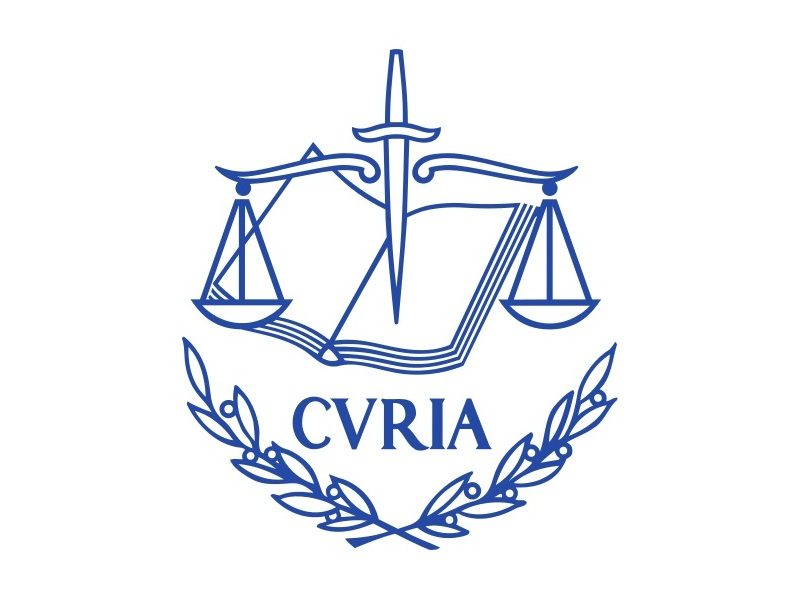 Miklós Szirbik, Miklós Szirbik, Legal System of the EU
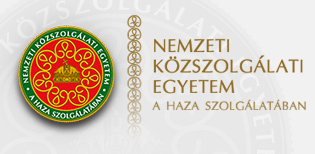 Topics:
The Court of Justice 
The rulings of the Court of Justice related to the relationship between national law and EU law
Article 19 TEU
1.   The Court of Justice of the European Union shall include the Court of Justice, the General Court and specialised courts. It shall ensure that in the interpretation and application of the Treaties the law is observed.
Member States shall provide remedies sufficient to ensure effective legal protection in the fields covered by Union law.
2.   The Court of Justice shall consist of one judge from each Member State. It shall be assisted by Advocates-General.
The General Court shall include at least one judge per Member State.
The Judges and the Advocates-General of the Court of Justice and the Judges of the General Court shall be chosen from persons whose independence is beyond doubt and who satisfy the conditions set out in Articles 253 and 254 of the Treaty on the Functioning of the European Union. They shall be appointed by common accord of the governments of the Member States for six years. Retiring Judges and Advocates-General may be reappointed.
3.   The Court of Justice of the European Union shall, in accordance with the Treaties:

(a)
rule on actions brought by a Member State, an institution or a natural or legal person;

(b)
give preliminary rulings, at the request of courts or tribunals of the Member States, on the interpretation of Union law or the validity of acts adopted by the institutions;

(c)
rule in other cases provided for in the Treaties.
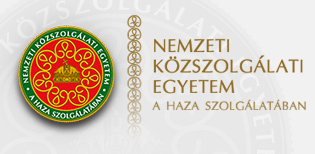 Article 267 TFEU (ex Article 234 TEC)


The Court of Justice of the European Union shall have jurisdiction to give preliminary rulings concerning:
(a) the interpretation of the Treaties;
(b) the validity and interpretation of acts of the institutions, bodies, offices or agencies of the Union;
Where such a question is raised before any court or tribunal of a Member State, that court or tribunal may, if it considers that a decision on the question is necessary to enable it to give judgment, request the Court to give a ruling thereon.
Where any such question is raised in a case pending before a court or tribunal of a Member State against whose decisions there is no judicial remedy under national law, that court or tribunal shall bring the matter before the Court.
If such a question is raised in a case pending before a court or tribunal of a Member State with regard to a person in custody, the Court of Justice of the European Union shall act with the minimum of delay.
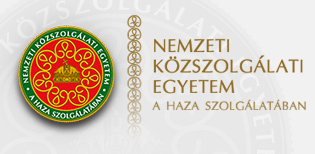 Miklós Szirbik, Miklós Szirbik, Legal System of the EU
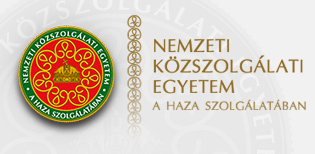 Court of Justice 
28 judges and 11 advocates general appointed by the governments of the Member States by common accord for a term of 6 years. 
The advocates general support the Court as fully independent agents by issuing their legal opinion on each case.
Miklós Szirbik, Miklós Szirbik, Legal System of the EU
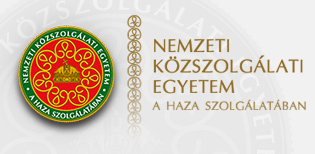 Court of Justice 
Types of proceeding 
Actions for failure to fulfil obligations under the treaties: Commission v Member State (Article 258 TFEU) 
 Member State v Member State (Article 259 TFEU) 
Actions for annulment and actions on grounds of failure to act brought by a Union institution or a Member State (against the Parliament and/or Council) in connection with an illegal act or failure to act (Articles 263 and 265 TFEU)
 Cases referred from national courts for preliminary rulings to clarify the interpretation and validity of Union law (Article 267 TFEU) Appeals against decisions of the General Court (Article 256 TFEU)
Miklós Szirbik, Miklós Szirbik, Legal System of the EU
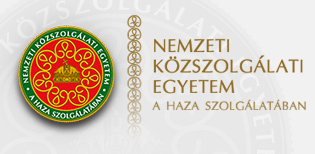 Formal procedure
2. Reasoned opinion
If the Commission concludes that the country is failing to fulfil its obligations under EU law, it may send a reasoned opinion: a formal request to comply with EU law. It explains why the Commission considers that the country is breaching EU law. It also requests that the country inform the Commission of the measures taken, within a specified period, usually 2 months.
Miklós Szirbik, Miklós Szirbik, Legal System of the EU
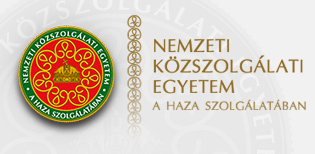 Formal procedure
3. Court of Justice
If the country still doesn't comply, the Commission may decide to refer the matter to the Court of Justice. Most cases are settled before being referred to the court.
Miklós Szirbik, Miklós Szirbik, Legal System of the EU
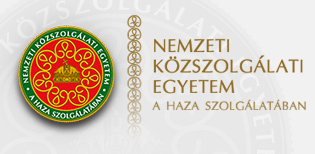 Formal procedure
4. Penalties upon initiative of the Commission issued by the Court
If an EU country fails to communicate measures that implement the provisions of a directive in time, the Commission may ask the court to impose penalties.
Miklós Szirbik, Miklós Szirbik, Legal System of the EU
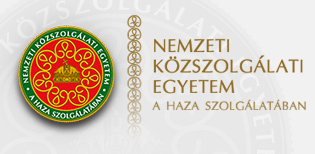 Formal procedure
5. Court judgment
If the court finds that a country has breached EU law, the national authorities must take action to comply with the Court judgment.
Miklós Szirbik, Miklós Szirbik, Legal System of the EU
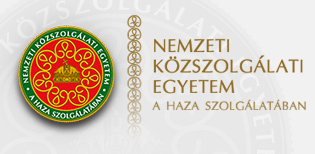 Non-compliance with a court decision
If, despite the court's judgment, the country still doesn't rectify the situation, the Commission may refer the country back to the court.

Financial penalties
When referring an EU country to the court for the second time, the Commission proposes that the court impose financial penalties, which can be either a lump sum and/or a daily payment.
Miklós Szirbik, Miklós Szirbik, Legal System of the EU
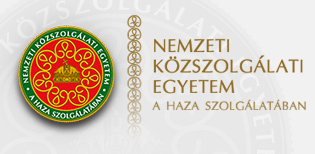 Financial penalties
The above mentioned penalties are calculated taking into account:
the importance of the rules breached and the impact of the infringement on general and particular interests
the period the EU law has not been applied
the country's ability to pay, ensuring that the fines have a deterrent effect
The amount proposed by the Commission can be changed by the court in its ruling.
Miklós Szirbik, Miklós Szirbik, Legal System of the EU
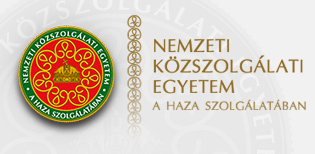 COMMUNICATION FROM THE COMMISSION
Modification of the calculation method for lump sum payments and daily penalty payments proposed by the Commission in infringements proceedings before the Court of Justice of the European Union
(2019/C 70/01)
https://eur-lex.europa.eu/legal-content/EN/TXT/?uri=uriserv%3AOJ.C_.2019.070.01.0001.01.ENG
Miklós Szirbik, Miklós Szirbik, Legal System of the EU
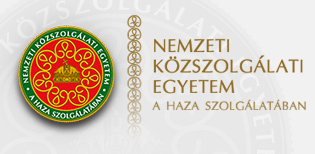 Financial sanctions 
Under the Treaty on the Functioning of the European Union (TFEU), when the Commission refers a Member State to the Court of Justice of the European Union for having infringed EU law, the Court may impose financial sanctions in two situations:

1. When the Court has ruled that a Member State infringing EU law has not yet complied with an earlier judgment finding that infringement (Article 260(2) TFEU);


2. When a Member State has failed to fulfil its obligation to notify measures transposing a Directive adopted under a legislative procedure (Article 260(3) TFEU).
Miklós Szirbik, Miklós Szirbik, Legal System of the EU
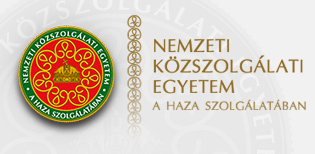 Financial sanctions 
Since 1997 and as set out in successive Communications, it has applied an approach which reflects both the capacity to pay of the Member State concerned, and its institutional weight. This is applied through what is known as the ‘n-factor’. This combines with other factors — the seriousness of the infringement, and its duration — in the Commission's calculation of a proposed sanction. Until now, the n-factor has been calculated with reference to the gross domestic product (GDP) of a Member State, and the number of votes allocated to it in the Council.
Miklós Szirbik, Miklós Szirbik, Legal System of the EU
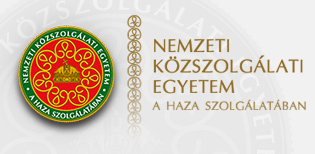 Financial sanctions 
The Court of Justice has recently established that the Council voting rules can no longer be used for this purpose. Consequently, it would rely on the Member States' GDP as predominant factor.
The Commission has always considered that sanctions need both to act as a deterrent, and to be proportionate, and the proposals it makes to the Court for its final decision should already reflect this need. The combination of a Member State's capacity to pay and its institutional weight provided this balance. Use of GDP alone would upset this equilibrium, as it would exclusively reflect the economic dimension of Member States. It would have very different impacts for different Member States and in particular suggest a substantial increase in the amounts of the proposed sanctions for more than a third of the Member States. The Commission therefore considers that the n-factor should continue to reflect both GDP and institutional weight.
Miklós Szirbik, Miklós Szirbik, Legal System of the EU
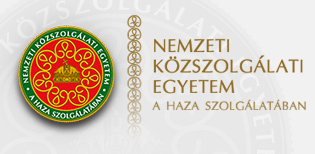 Financial sanctions 
Given the Court's judgment, a new reflection of institutional weight to be used in the calculation of financial sanctions is needed. In order to maintain the balance between the capacity to pay and the institutional weight of a Member State, the Commission will calculate the n-factor on the basis of two elements: GDP, and the number of seats for representatives in the European Parliament allocated to each Member State. The Commission considers that this is the most appropriate reflection of institutional weight of Member States available today in the EU Treaties.
Miklós Szirbik, Miklós Szirbik, Legal System of the EU
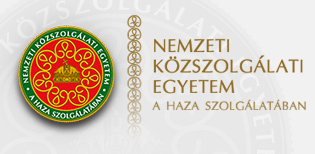 Financial sanctions 
The respective standard flat-rate amounts used for calculating the daily penalty payments and the lump sum payments are consequently adjusted as follows:

Standard flat-rate amount for daily penalty payments: EUR 690 × 4,5 = EUR 3 105;

Standard flat-rate amount for lump sum payments: EUR 230 × 4,5 = EUR 1 035.
Following the same logic, the current reference minimum lump sum amount of 571 000 EUR will also be multiplied by the new n-factor to calculate the minimum lump sum amount for each Member State. In order to ensure that the amounts proposed are proportionate and sufficiently deterring, that amount will also be multiplied by the adjustment factor: EUR 571 000 × 4,5 = EUR 2 569 500. These amounts will be revised annually, in line with inflation.
Miklós Szirbik, Miklós Szirbik, Legal System of the EU
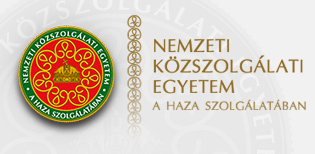 Financial sanctions
See full list of countries here:  https://eur-lex.europa.eu/legal-content/EN/TXT/?uri=uriserv%3AOJ.C_.2019.070.01.0001.01.ENG
Thank you for your attention!